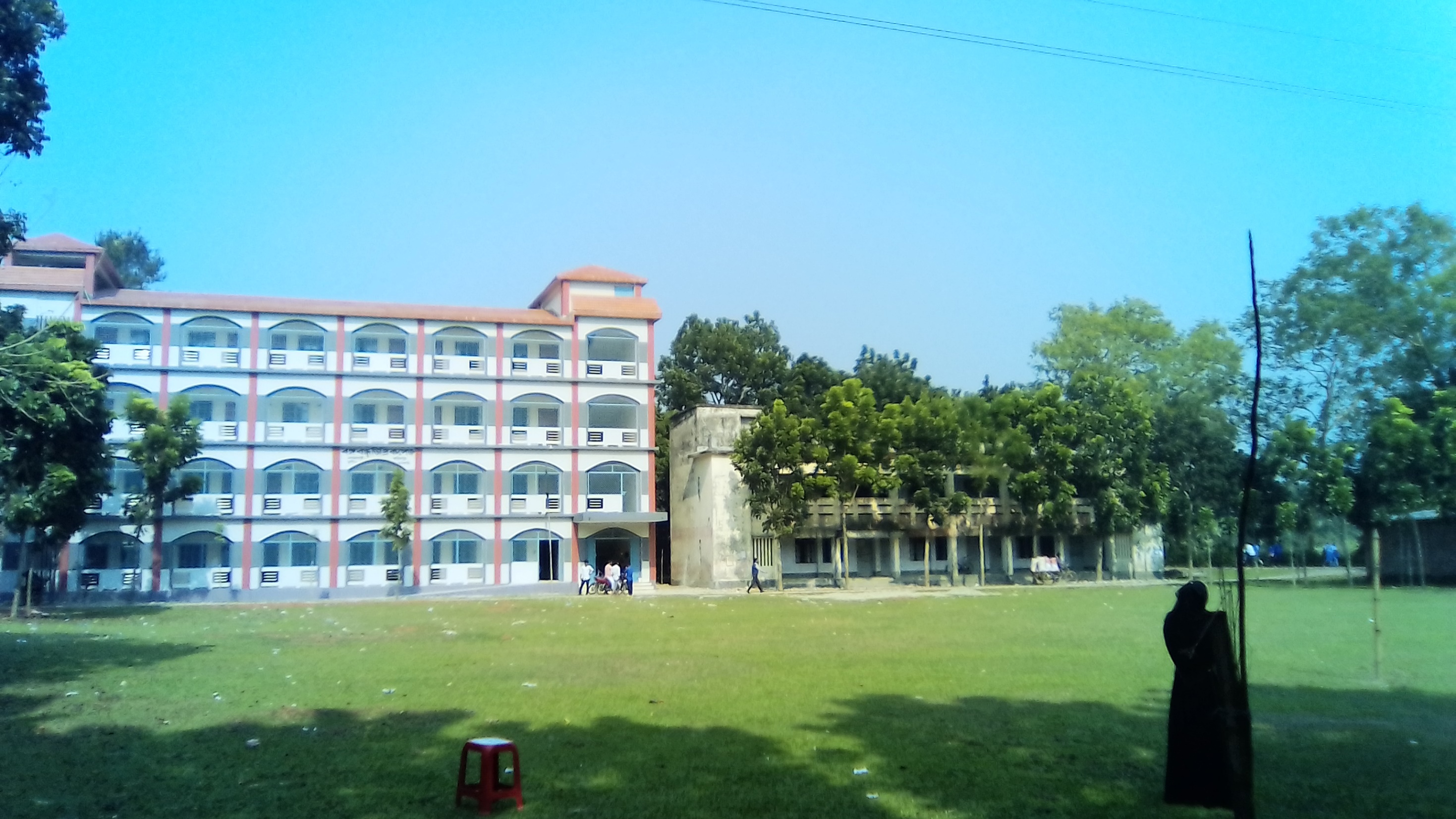 উপস্থপনায়
আ.স.ম. তৌহিদুর রহমান
পিএইচ. ডি. গবেষক
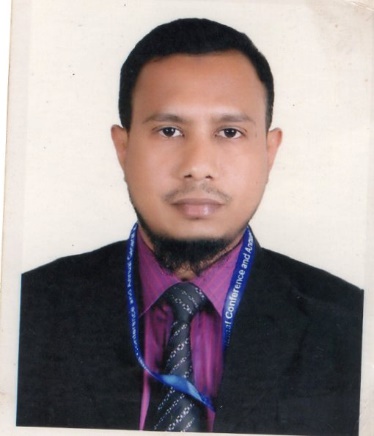 বঙ্গবন্ধু কলেজ
সহকারী অধ্যাপক (জীববিজ্ঞান বিভাগ) 
বঙ্গবন্ধু কলেজ 
বোয়ালমারি- ফরিদপুর
০১৭১৫-২৮০১০০
Phylum -  Chordata
Sub Phylum 1:  Urochordata
Sub Phylum 2:  Cephalochordata
Sub Phylum 3:  Vertabrata
                Division-1: Agnatha
                    Division-2: Gnathostomata
Sub Phylum 1:  Urochordata
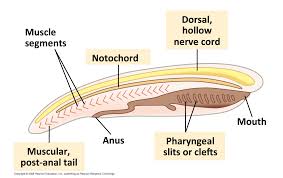 শুধুমাত্র লার্ভা দশায় লেজ অঞ্চলে নটোকর্ড থাকে
পরিণত প্রাণী নিশ্চল, নটোকর্ড থাকে না (প্রতীপ রুপান্তর) 
গলবিলে ফুলকা ছিদ্র থাকে 
সকলেই সামুদ্রিক
Sub Phylum 1:  Urochordata
Class 1 : Ascidiacea (অ্যাসিডিয়াসিয়া)
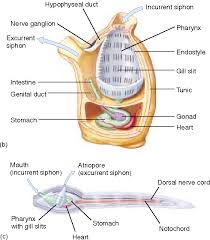 শুধুমাত্র লার্ভা দশায় নটোকর্ড থাকে
 পরিণত প্রাণী নিশ্চল, নটোকর্ড থাকে না, লেজ নেই
 গলবিলে ফুলকা ছিদ্র থাকে 
সুমুদ্রের তলোদেশে বসবাস করে
Sub Phylum 1:  Urochordata
Class 2 : Thaliacea (থ্যালিয়েসিয়া)
পরিণত প্রাণীতে লেজ নেই
গলবিলে ফুলকা ছিদ্র কম 
সমুদ্রে ভাসমান অবস্থায় থাকে
Sub Phylum 1:  Urochordata
Class 3 : Larvacea (লার্ভেসিয়া)
পূর্ণাঙ্গ প্রাণীর নটোকর্ড ও নার্ভকর্ড উন্নত ধরণের 
ফুলকা ছিদ্র ২টি
উন্নত খাদ্য সংগ্রহ যন্ত্র বর্তমান
পরিণত প্রাণীতে লেজ থাকে
Sub Phylum 2:  Cephalochordata
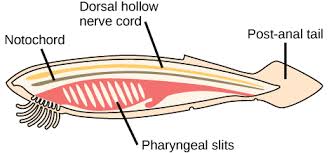 নটোকর্ড থাকে
৬০ জোড়া মায়োটাম (›)নামক পেশি সাজানো থাকে 
সকলেই সামুদ্রিক 
গলবিলে ফুলকা ছিদ্র থাকে
Sub Phylum 3:  Vertebrata
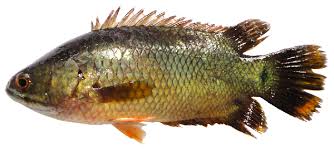 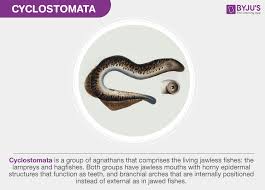 Super class-2: Gnathostomata
Super class-1: Agnatha
চোয়াল আছে
জোড় উপাঙ্গ উপস্থিত
তরুণাস্থি ও অস্থি বিশিষ্ট
চোয়াল নেই
জোড় উপাঙ্গ অনুপস্থিত
তরুণাস্থি বিশিষ্ট
Super class-1: Agnatha
Class 1 :  Myxini (মিক্সিনি)
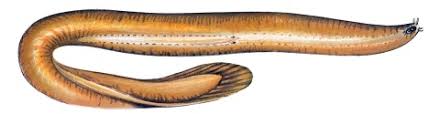 দেহ ইল এর ন্যায় 
চোয়াল, জোড় উপাঙ্গ ও আঁইশ অনুপস্থিত
তরুণাস্থি বিশিষ্ট
৫-১৫ জোড়া ফুলকা ছিদ্র থাকে
Super class-1: Agnatha
Class 2: Cephalaspidomorphi
সেফালাসপিডোমর্ফি
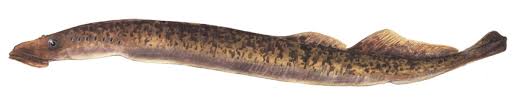 ল্যাম্প্রে-
দেহ ইল এর ন্যায় 
চোয়াল, জোড় উপাঙ্গ ও আঁইশ অনুপস্থিত
তবে খন্ডায়িত পৃষ্ঠপাখনা আছে
৭  জোড়া ফুলকা ছিদ্র থাকে
Questioner
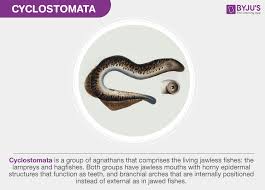 A.S.M. Tawhidour Rahman, Biology, BangabandhuCollege, Class:XII
5-Dec-19
11
মূল্যায়ন
Sub Phylum 1:  Urochordata
Sub Phylum 2:  Cephalochordata
Sub Phylum 3:  Vertebrata
সাহায়ক গ্রন্থ/সূত্র
জীববিজ্ঞান ২য় পত্র 
ডঃ আব্দুল আলীম
গাজী আজমল

ইন্টারনেট
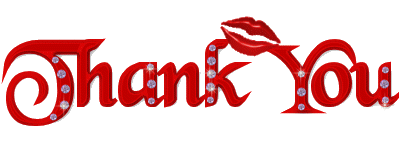